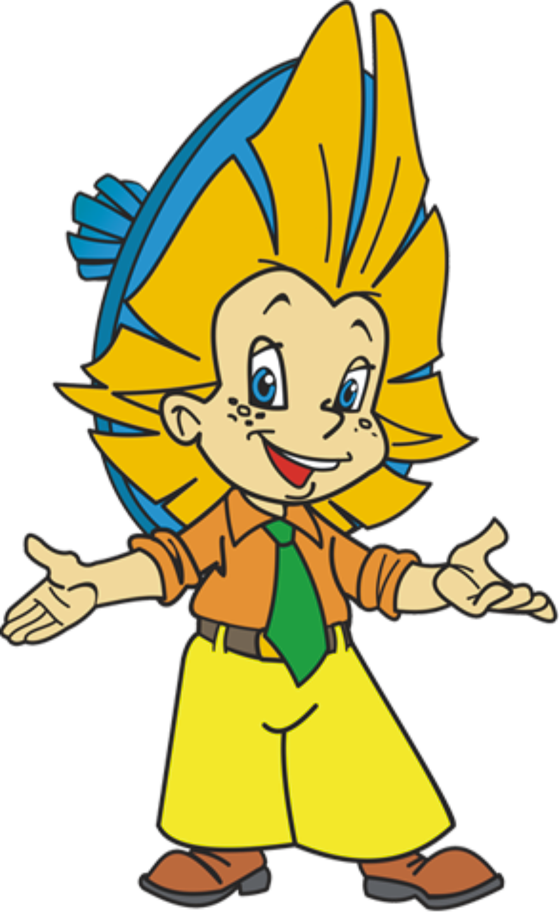 5 класс.
Деление
чисел.
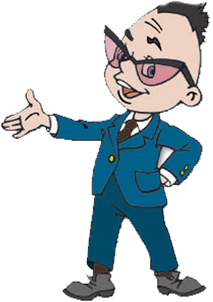 Делить – разлагать 
на части, дробить,
раздроблять, 
делать раздел.

Делить одно
Число на другое – 
узнавать, сколько
раз одно содержится
в другом.
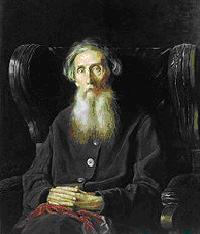 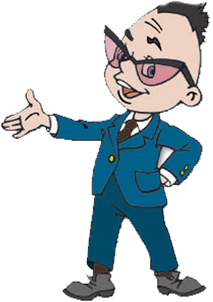 В. Даль
КАРАНДАШИ
КАРАНДАШИ
КАРАНДАШИ
КАРАНДАШИ
КАРАНДАШИ
КАРАНДАШИ
КАРАНДАШИ
КАРАНДАШИ
КАРАНДАШИ
КАРАНДАШИ
Задача.
48 карандашей разложили поровну в 4 коробки.
Сколько карандашей лежит в одной коробке?
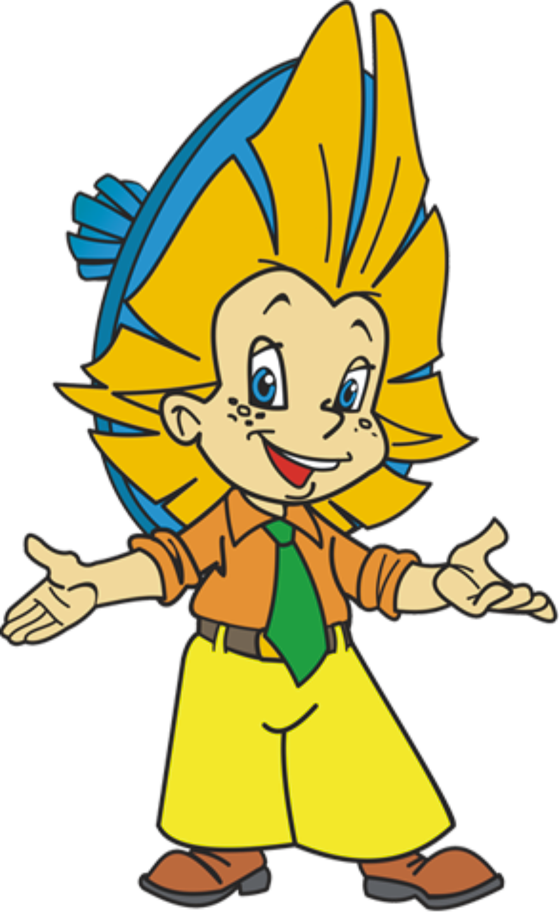 48
?
Решение.
КАРАНДАШИ
КАРАНДАШИ
КАРАНДАШИ
КАРАНДАШИ
КАРАНДАШИ
- х   4
КАРАНДАШИ
КАРАНДАШИ
КАРАНДАШИ
КАРАНДАШИ
КАРАНДАШИ
х   4 = 48
- х
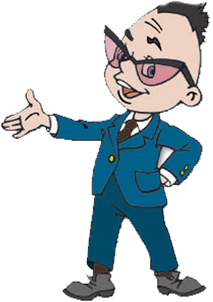 х = 12
a   b = c
Действие, с помощью которого по произведению и одному из множителей находят другой множитель, называют делением.
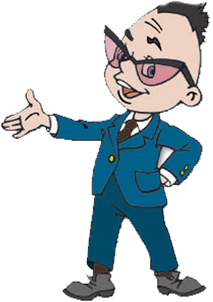 48 : 4 = 12
делимое
частное
делитель
a : b = c
Задача.
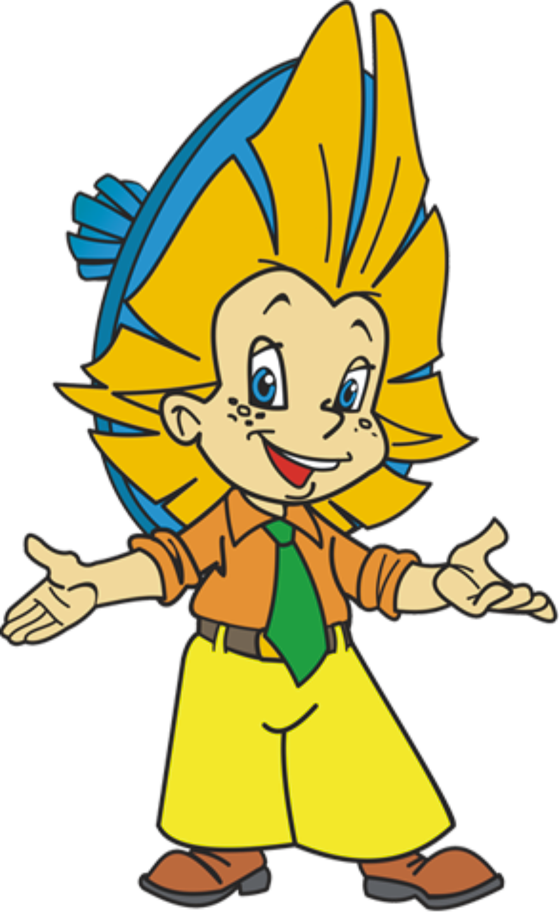 Поезд прошёл 336 км за 4 часа,
а машина – 126 км за 3 часа.
Во сколько раз скорость машины 
меньше скорости поезда?
Решение.
336 : 4 = 84 (км/ч)
126 : 3 = 42 (км/ч)
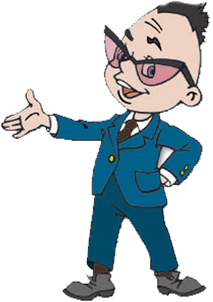 Частное показывает, во сколько раз одно число больше ( или меньше) другого.
2
84 : 42 =
a   1 = а
a : 1 = а
48
48 : 1 = ...
73
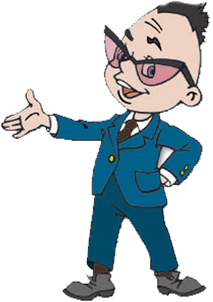 73 : 1 = ...
16
16 : 1 = ...
При делении любого числа на 1 получается  
это же число
a = 0
a   1 = а
a : a = 1
1
48 : 48 = ...
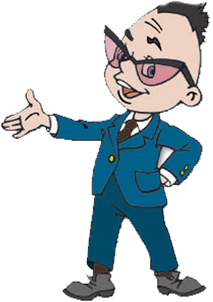 13 : 13 = ...
5 : 5 = ...
При делении числа на это же число получается  единица
a = 0
a   0 = 0
0 : а = 0
0
0 : 48 = ...
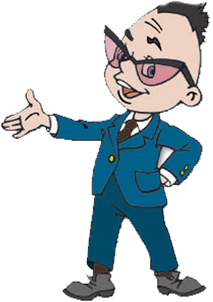 0 : 12 = ...
0 : 99 = ...
При делении нуля на число, получается 
нуль.
Какое из чисел пропущено?
24
8
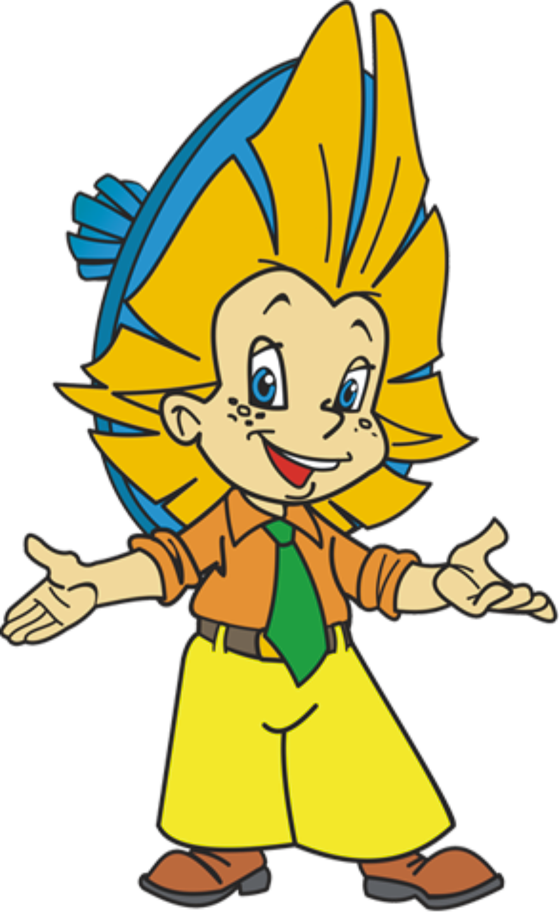 3
15
?
75
5
Какое из чисел пропущено?
72
9
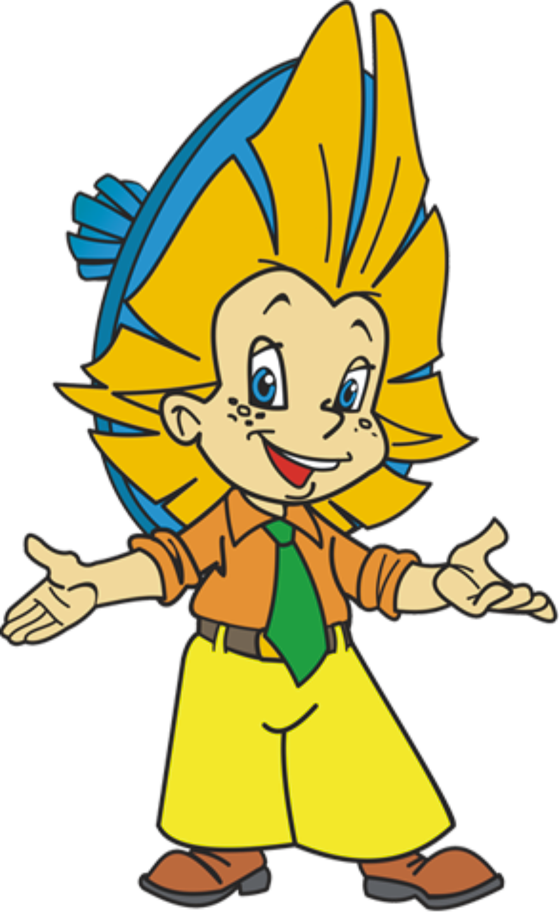 8
48
6
8
?
В нашей стране водится  много бобров.
Бобёр – крупный грызун, ведёт полуводный образ жизни, обитает по лесным рекам, сооружает из ила и ветвей домики, поперёк реки делает плотины длиной 5 – 6 метров.
Узнай массу бобра. Поможет тебе схема.
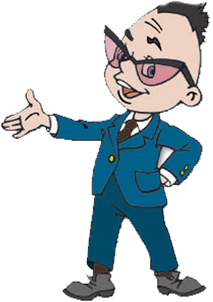 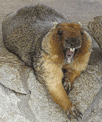 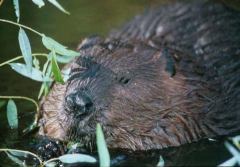 : 4 =
- 1500 =
: 4 =
+ 61 =
8   207 =
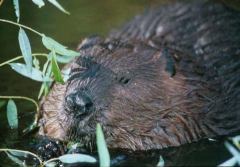 39
39
156
156
25 кг
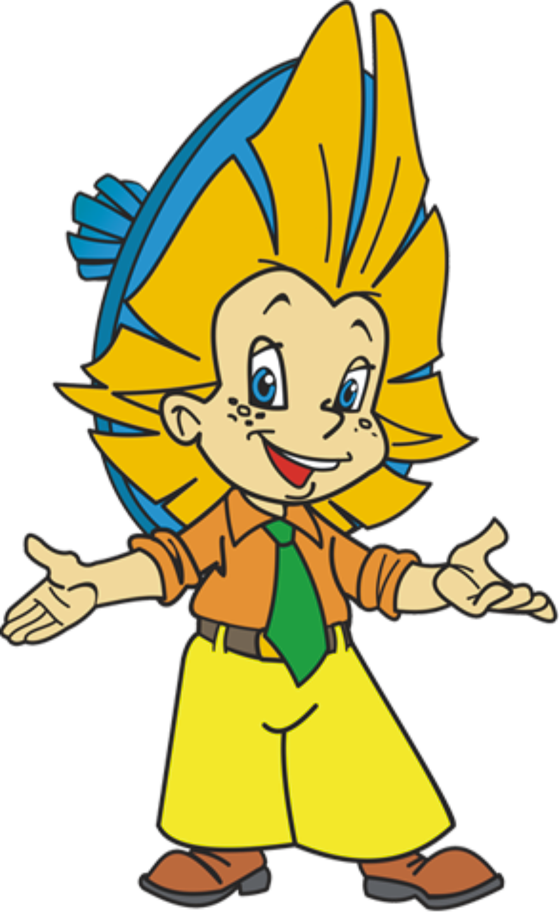 25
100
100
1656
1656
[Speaker Notes: Все вычислительные примеры дети записывают в тетрадь]
х
х
?
?
х = 11172 : 98
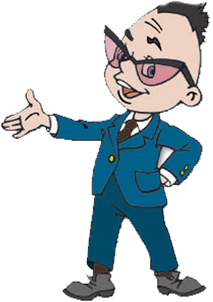 х = 114
х = 935 : 85
х = 11
Чтобы найти неизвестный делитель надо делимое разделить на частное
Заполни таблицу.
1161
9030
114
х = 215   42
11
х = 27   43
х
х
х
х
?
?
?
?
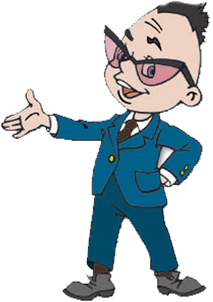 Молодцы!
У вас всё получилось!
х = 9030
х = 1161
Чтобы найти неизвестное делимое надо делитель умножить на частное.
Реши уравнение:
х =12
96 : х = 8
х=980
х : 70 = 14
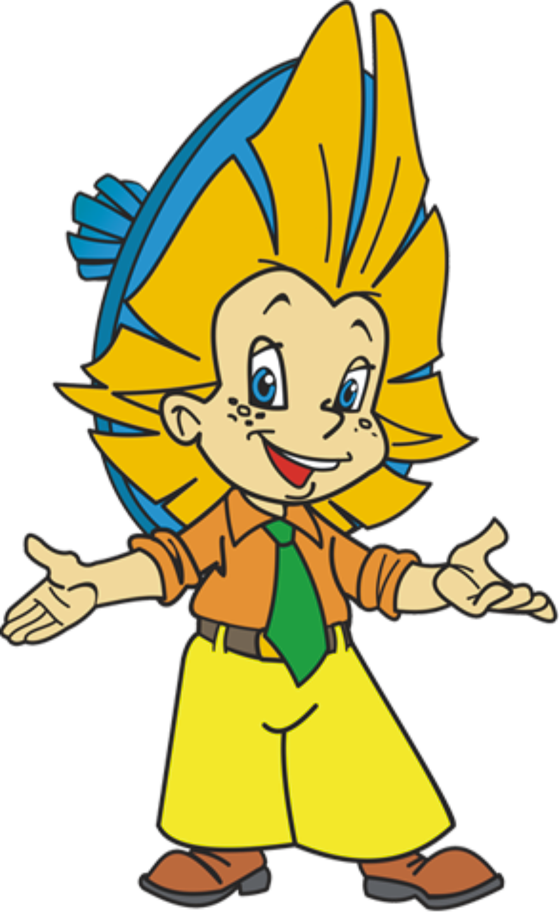 х =3
105 : х = 35
х=900
х : 18 = 50
65             74
Найди значение х по рисунку:
х
х
15
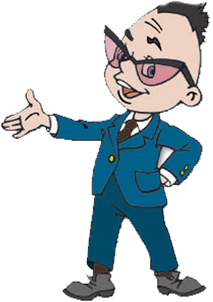 - 15
= 74
65
+ 2х
2х + (65 - 15) = 74
2х + 50 = 74
2х = 24
х = 12
[Speaker Notes: № 488, Виленкин Н.Я., 2006 год издания.]
х = 4   9
Реши задачу, составляя уравнение.
Я задумал число.
Если его разделить на 4, 
а потом от частного отнять 2, 
то получится 7. 
Какое число я задумал?
х
: 4
- 2
= 7
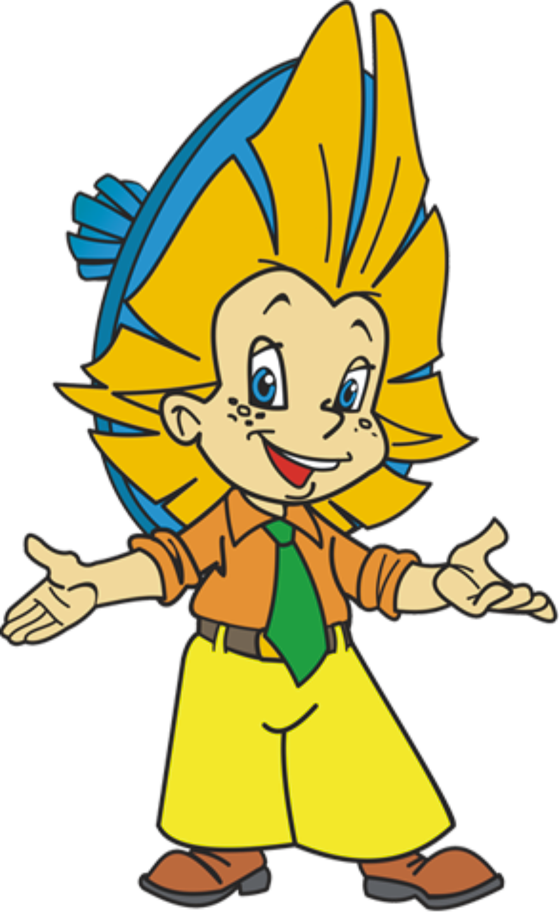 х : 4 = 7 + 2
х : 4 = 9
х = 36
По горизонтали.
2.
1.
П
Я
Т
Ё
Р
К
А
6.
3.
5.
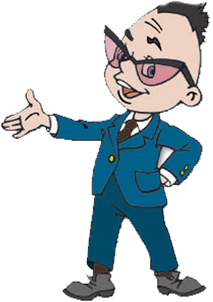 4.
1. Любимая оценка ученика
По горизонтали.
2.
П
Я
Т
Ё
Р
К
А
6.
3.
Д
В
О
Й
К
А
5.
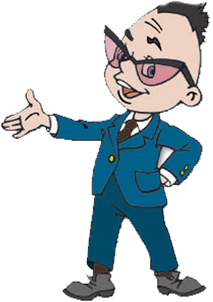 4.
3. «Страшная оценка»
По горизонтали.
2.
П
Я
Т
Ё
Р
К
А
6.
Д
В
О
Й
К
А
5.
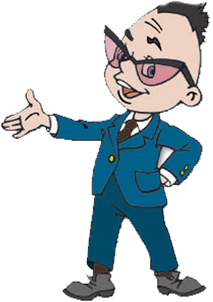 4.
С
Л
А
Г
А
Е
М
О
Е
4. Компонент действия сложения.
По горизонтали.
2.
П
Я
Т
Ё
Р
К
А
6.
Д
В
О
Й
К
А
5.
У
М
Н
О
Ж
Е
Н
И
Е
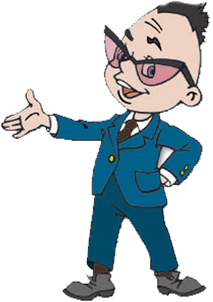 С
Л
А
Г
А
Е
М
О
Е
5. Действие, обратное делению.
По вертикали.
2.
П
Я
Т
Ё
Р
К
А
6.
С
Д
В
О
Й
К
А
У
У
М
Н
О
Ж
Е
Н
И
Е
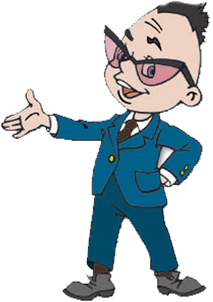 М
А
С
Л
А
Г
А
Е
М
О
Е
6. Результат сложения.
По вертикали.
2.
У
П
Я
Т
Ё
Р
К
А
С
А
В
Д
В
О
Й
К
А
У
У
М
Н
О
Ж
Е
Н
И
Е
Е
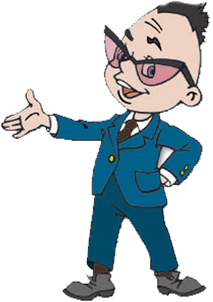 М
А
Н
И
С
Л
А
Г
А
Е
М
О
Е
2. Равенство с переменной.
По вертикали.
У
П
Я
Т
Ё
Р
К
А
С
А
3.
В
Д
В
О
Й
К
А
У
У
М
Н
О
Ж
Е
Н
И
Е
Е
Л
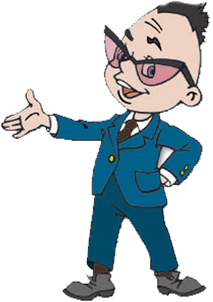 М
И
А
Н
М
И
С
Л
А
Г
А
Е
М
О
Е
Е
3. Компонент действия деления.
Самостоятельная работа.
На печать